Collaging
Practice in working creatively with users
Why collage?
Not all things are easy to put into words
Enabling users to explore the future through visual imagery
Adaptable to any context
Individuals, groups and pairing
Change imagery with physical artefacts: lego? Wood? Clay? Paint? Limitless possibilities!
Incredibly specific or very broad
Easily combined with other methods, tools and techniques
Opens up telling, making and enacting
Used as a guide for design, or user-design
Plan
Make Collage - 10 min
Talk -10 min
Make Collage - 10 min
Talk - 10 min
Adaptation of the workshop
Discussion
Introduce imagery!
MAKE
Use your group work as starting point
Outline the context of your target group using the imagery and post-its. 
Things like:
	What do users go through?
	What is the current situation like?
	Who are your users?
	What are the possibilities you see?
10~ MIN
TALK
1 minute to tell the others on your class about your collage
	After each: discuss! Say what you liked, ideas you might have, information that is nice 	to know, etc..
10~ MIN
MAKE
Make a collage / drawing using the material to express an ideal situation / experience for your users.
10-20 MIN
Talk
2-3 minute to tell the others on your group about your collage
	After each: discuss! Say what you liked, ideas you might have, information that is nice 	to know, etc..
10-20 MIN
HOW WOULD YOU ADAPT THE WORKSHOP?
DISCUSS
What does your images or material need to reflect?
	People, age, race, gender, emotions, interaction, technology, fantasy, imagination, nature, holidays, thoughts, feelings, materials, positive vs negative, aesthetic vs simplicity, subject specific, stylization, diversity, words?

	Are your participants used to telling stories?
	Are your participants used to working by mapping process?
	What engages your participants effectively?
	What is the essence of what you want to explore?

		user experiences is rarely about doing the thing itself, but the feeling a routine or activity 		foster: brushing teeth, checking Facebook, shaving, taking the buss…
WHAT’S NEXT`?
Make the designs of the user
Have the user make their designs
If they have developed an understanding of their routine of brushing teeth: use a workshop to continue exploring new designs.
Collaging Exercise:
Visser et al. (2005) (How-to-guide)
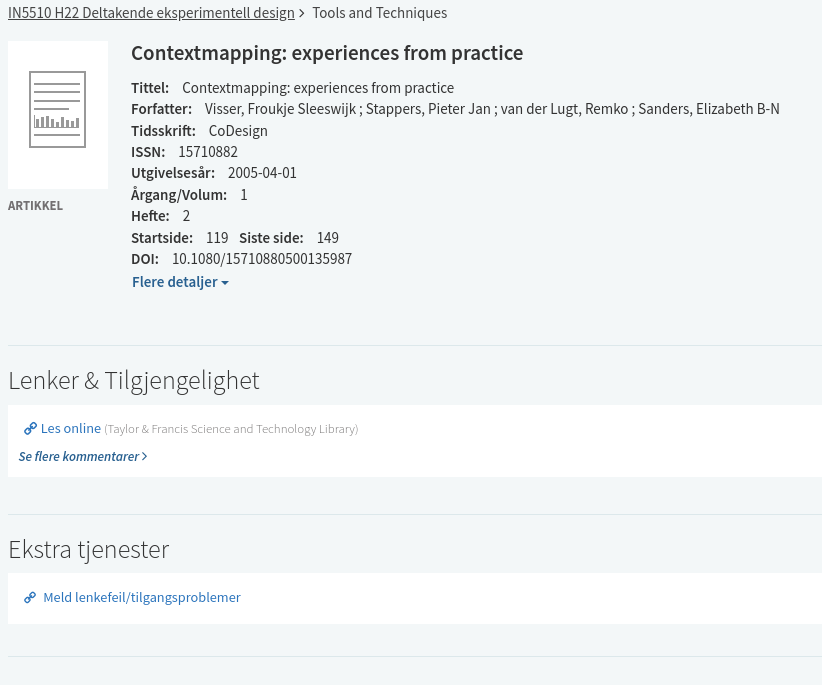 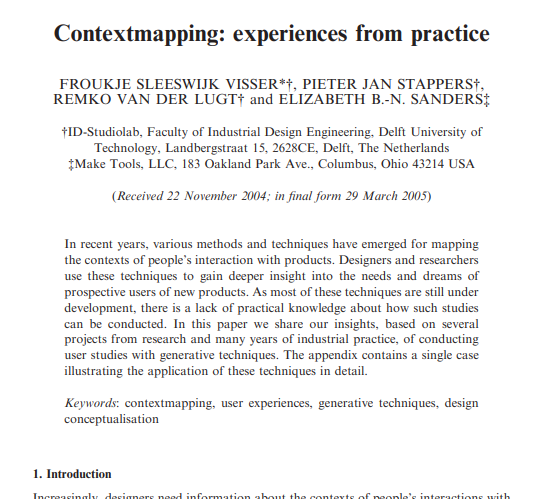 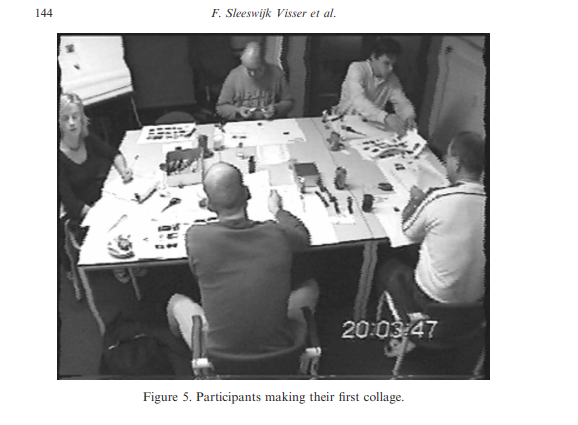 Why do you think we had this class?

Pro tips with Johannes


Questions after class?


Next wednesday: Feedback on project proposal
Student pain points with assignment: 
“I don't remember everything my subject covered”
“Citations are a hazzel”
“Every time i write an assignment i have to start from scratch”
“I think I remember a fact, but I can’t remember what the source was”
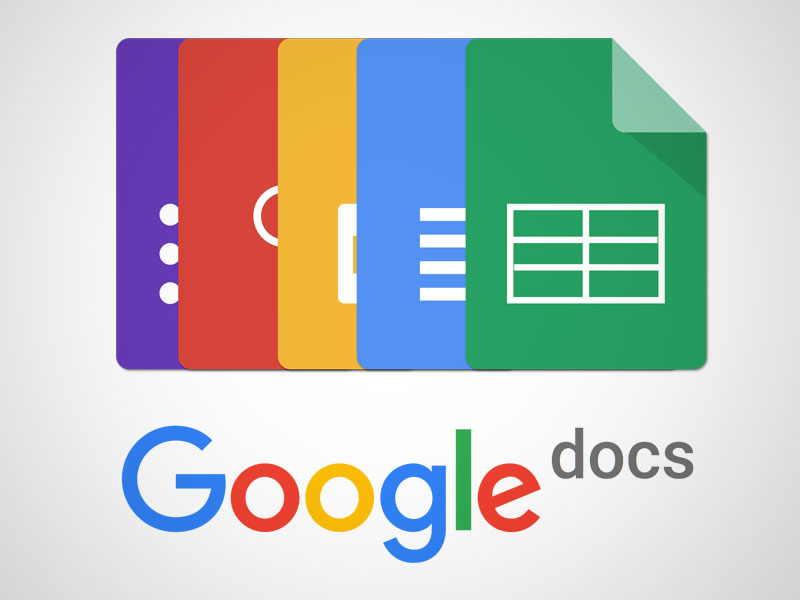 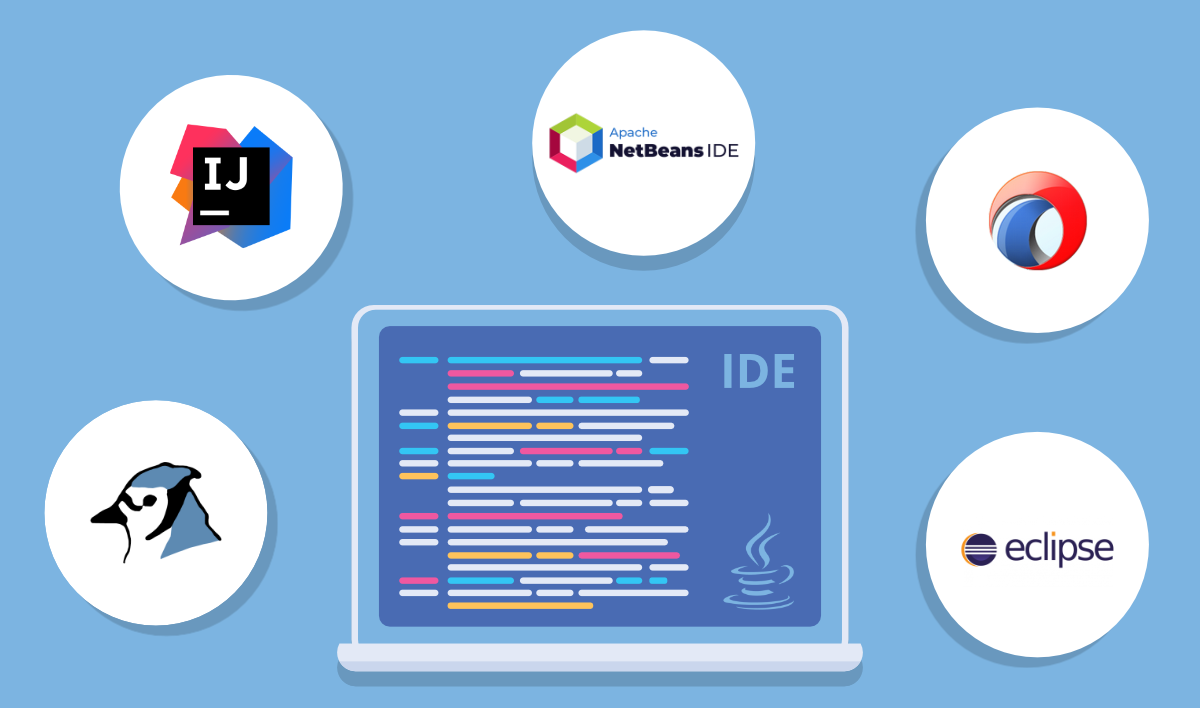 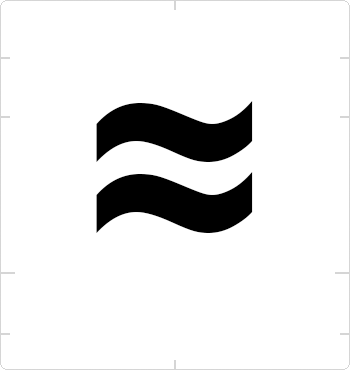 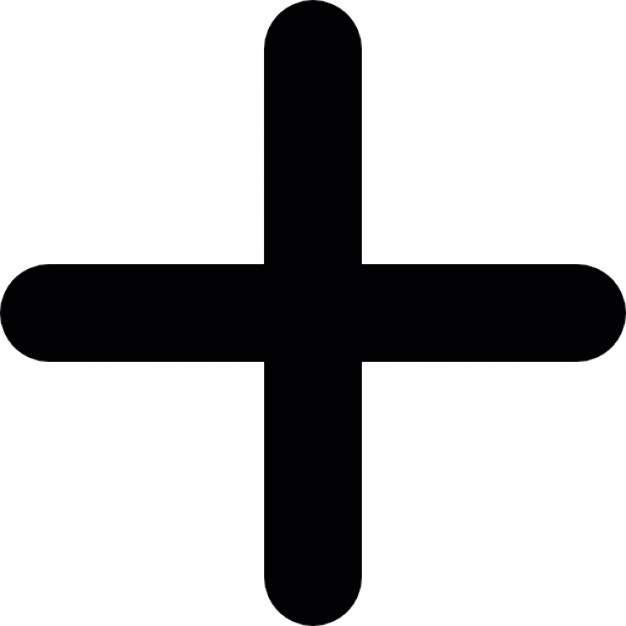 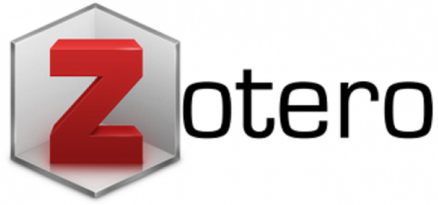